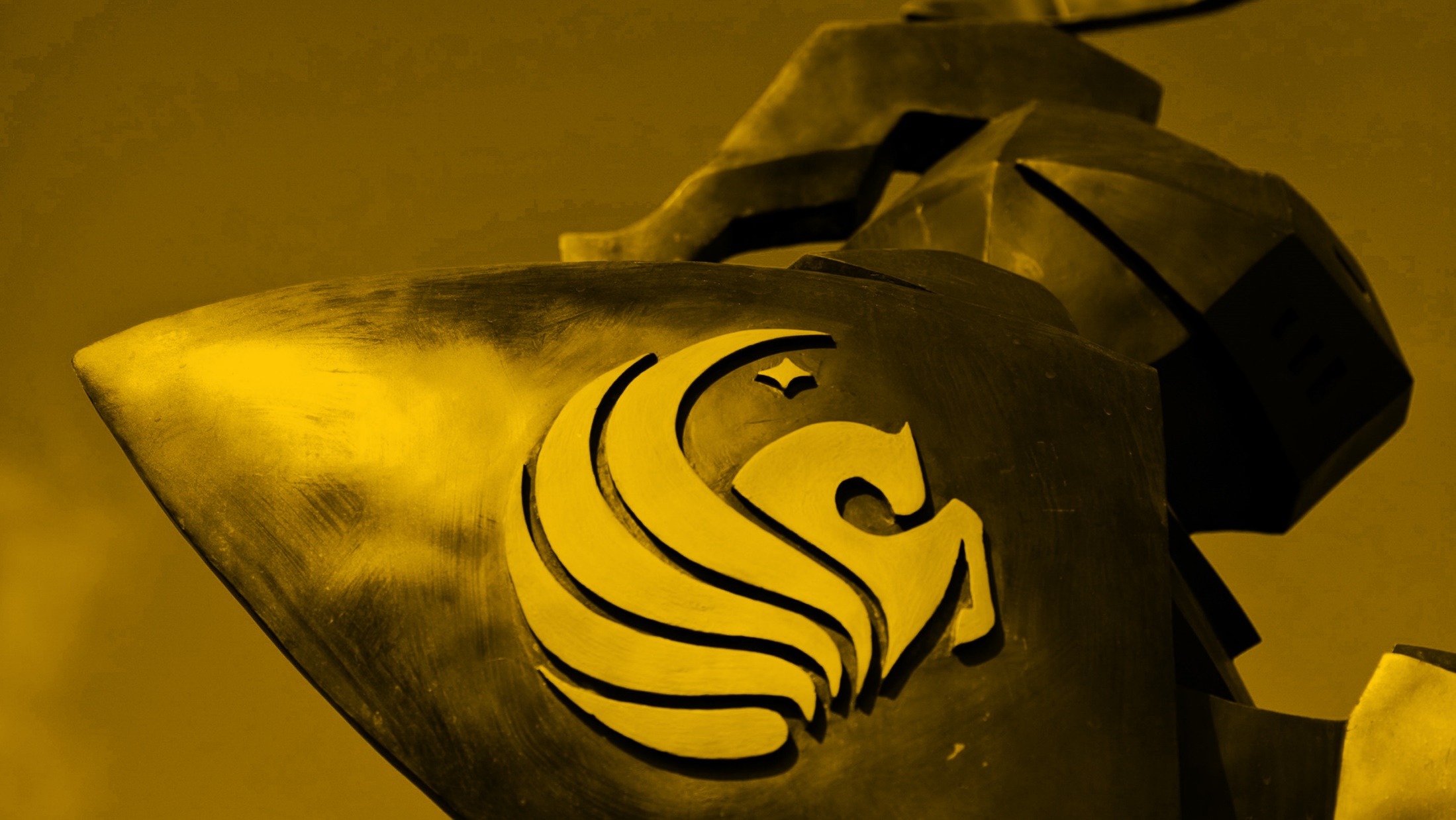 Opening TitleVERSION A
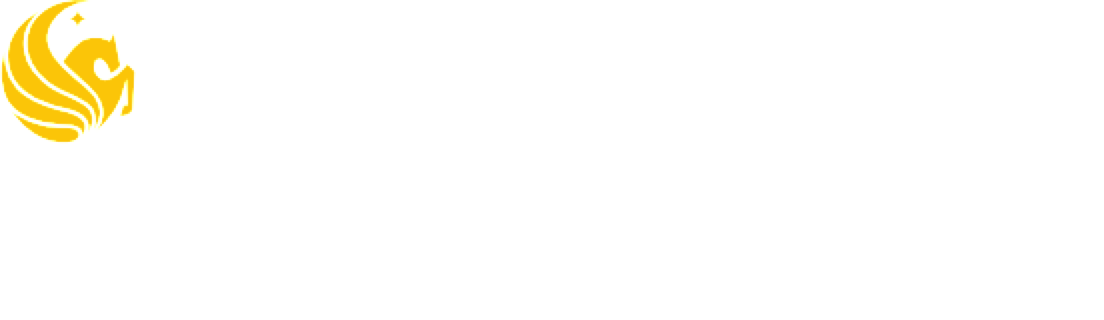 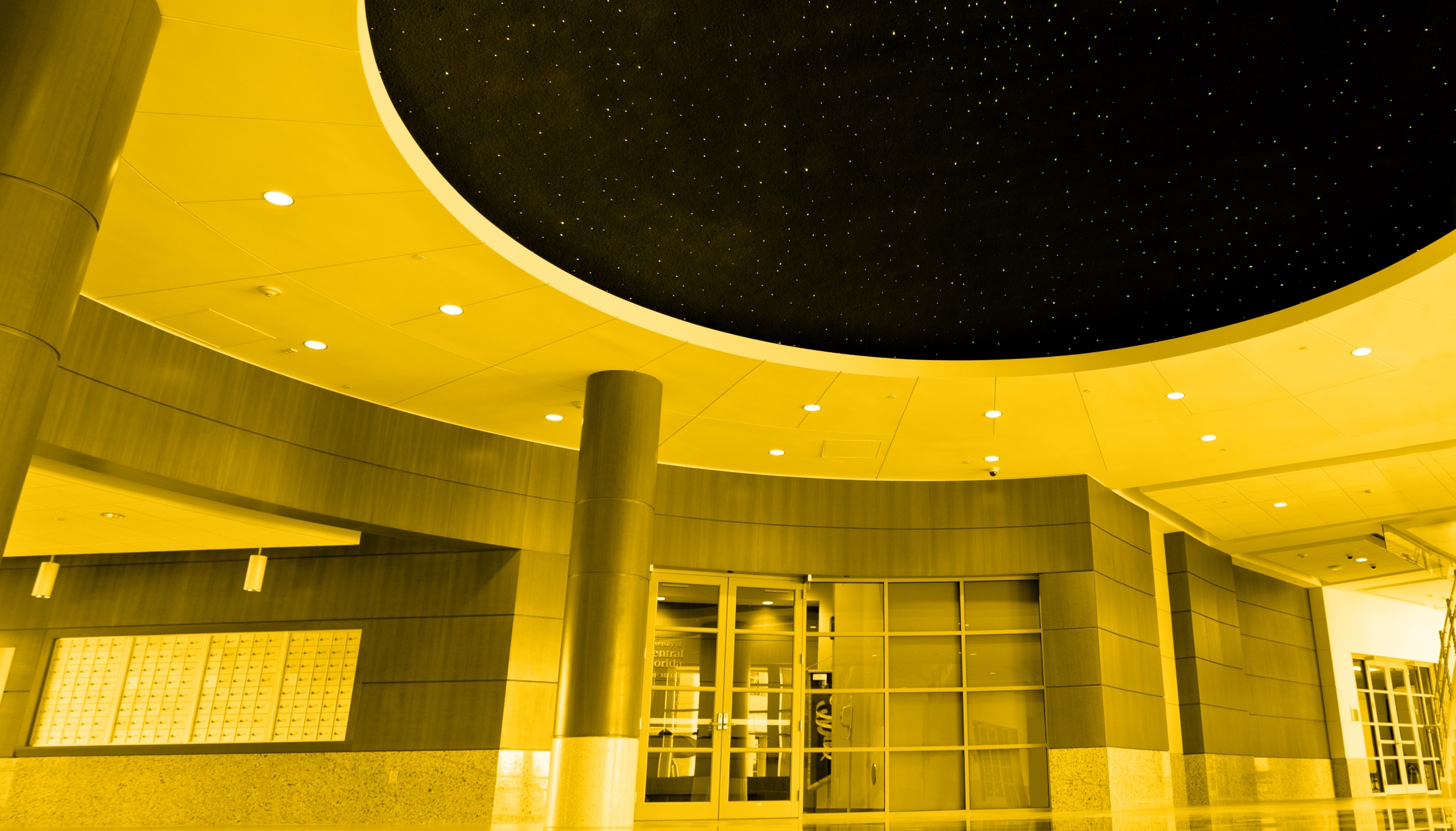 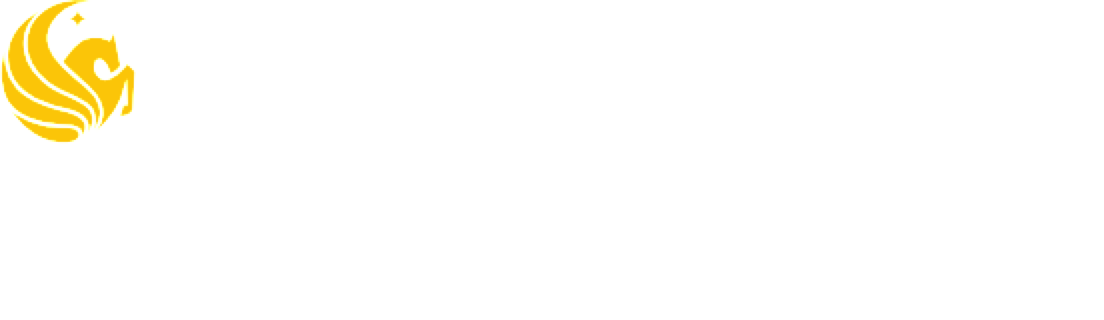 Opening TitleVERSION B
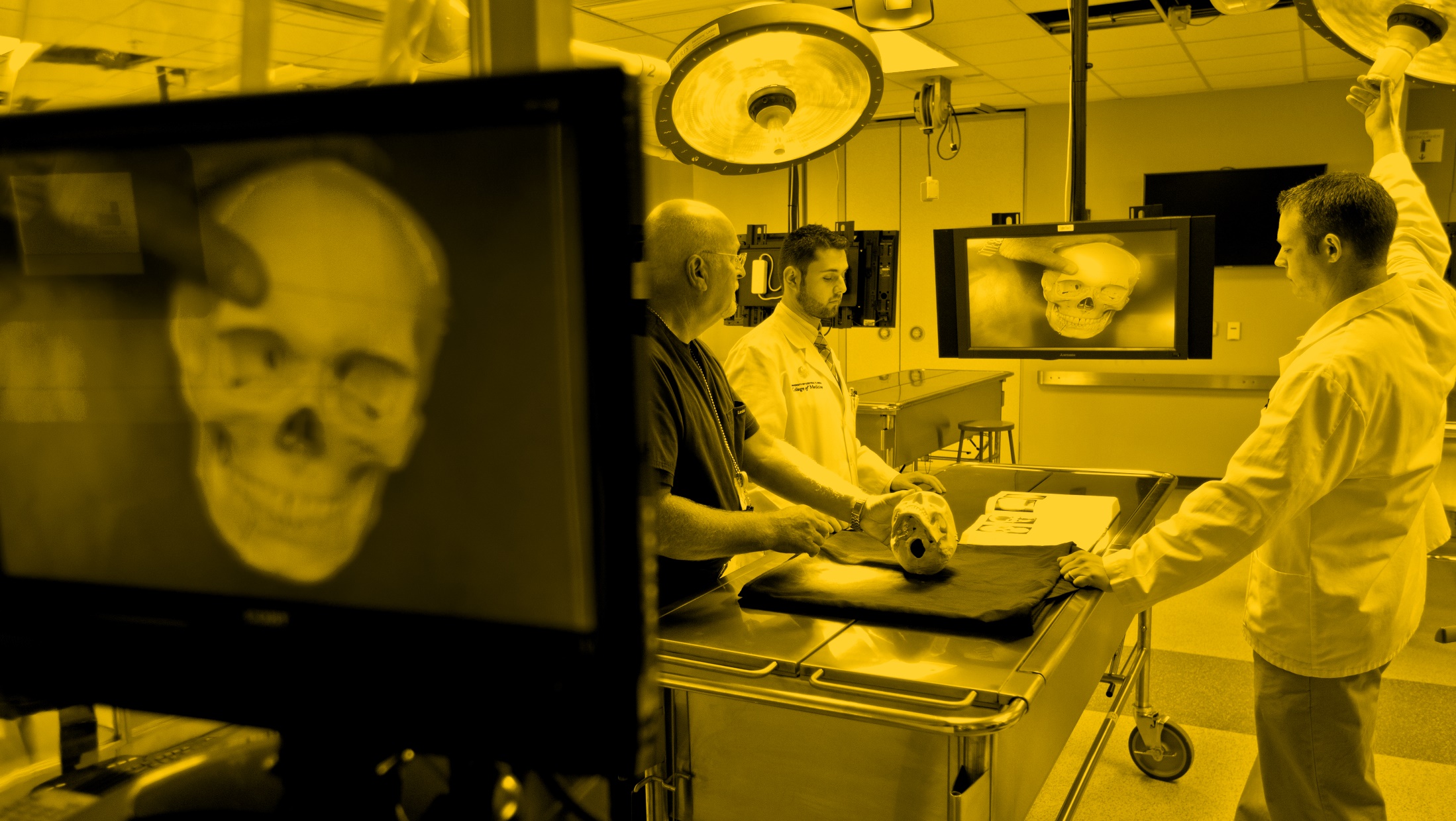 Opening TitleVERSION C
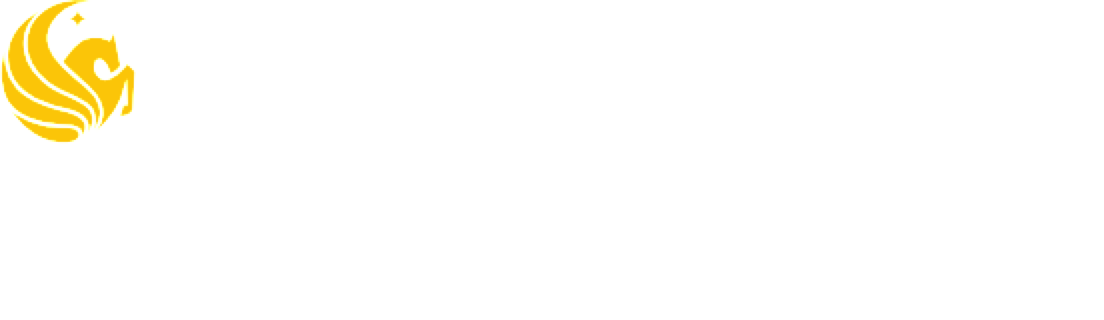 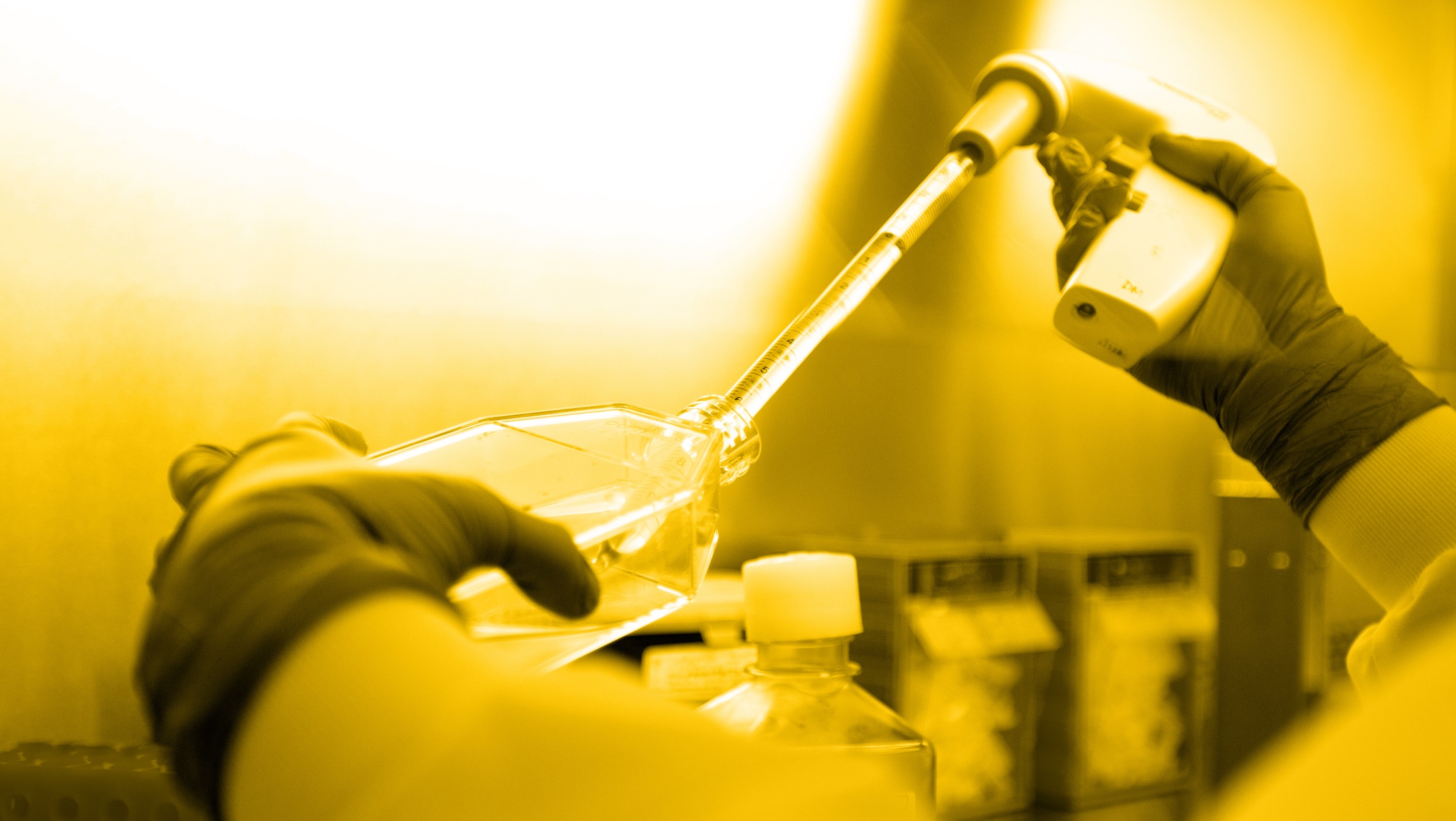 Opening TitleVERSION D
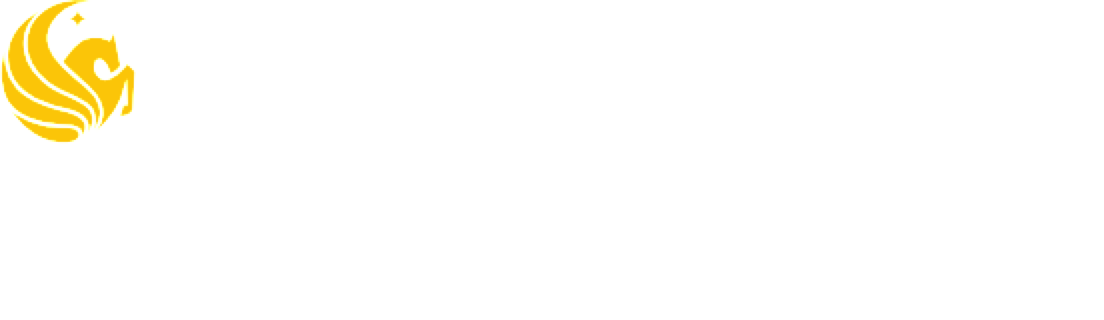 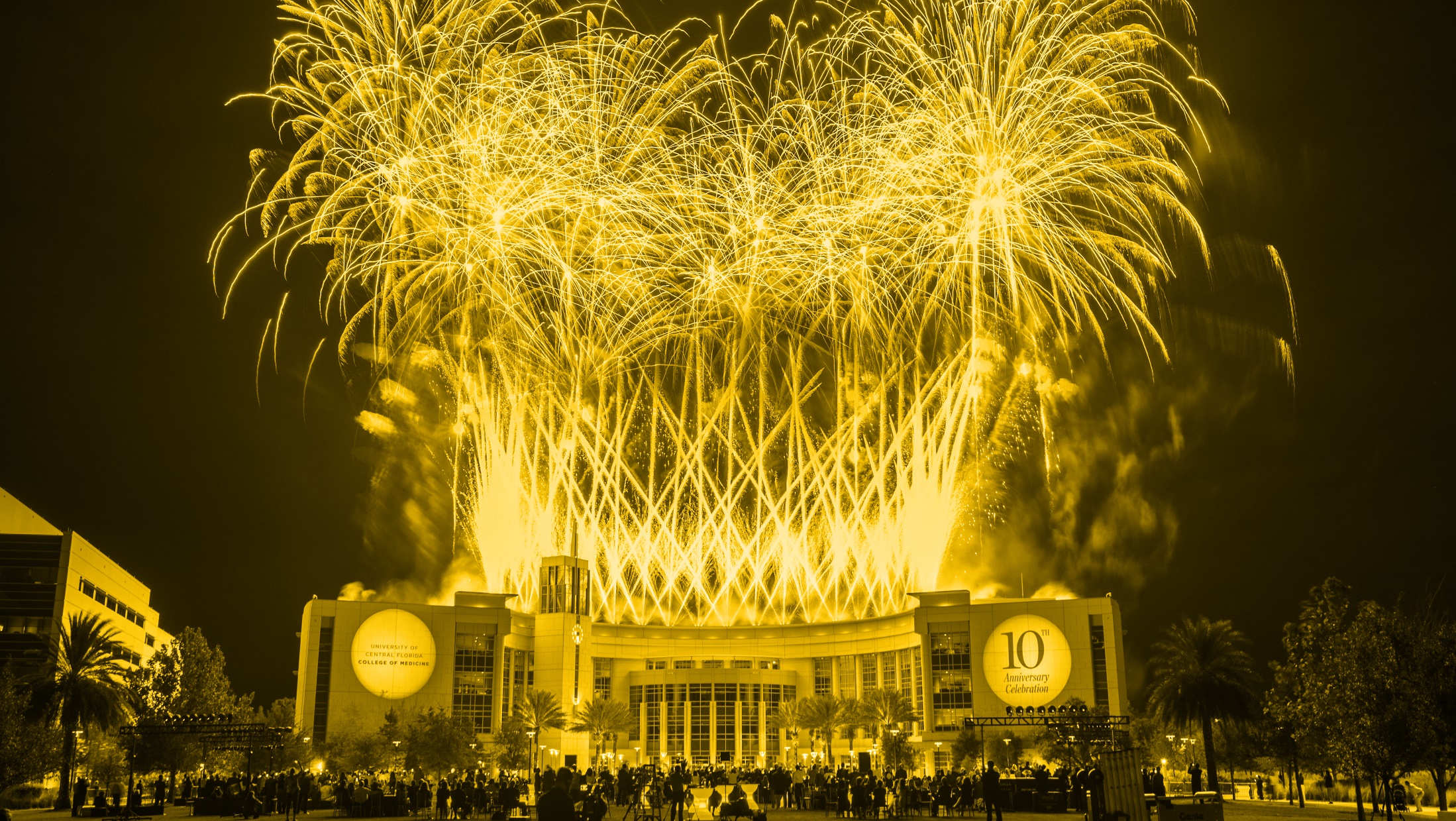 Opening TitlesVERSION E
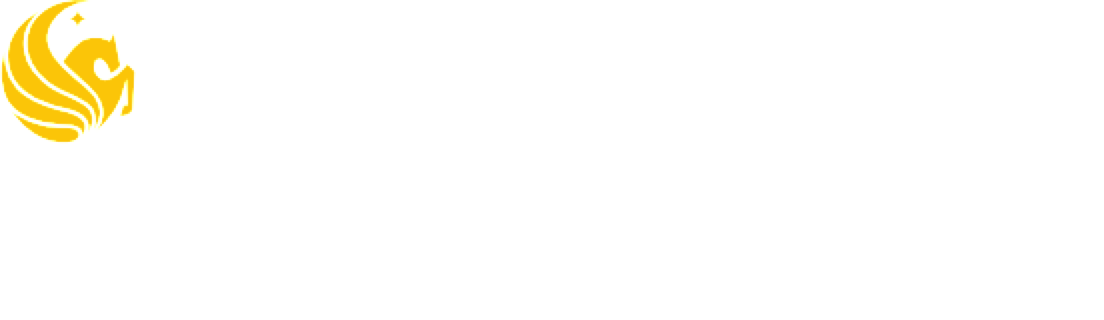 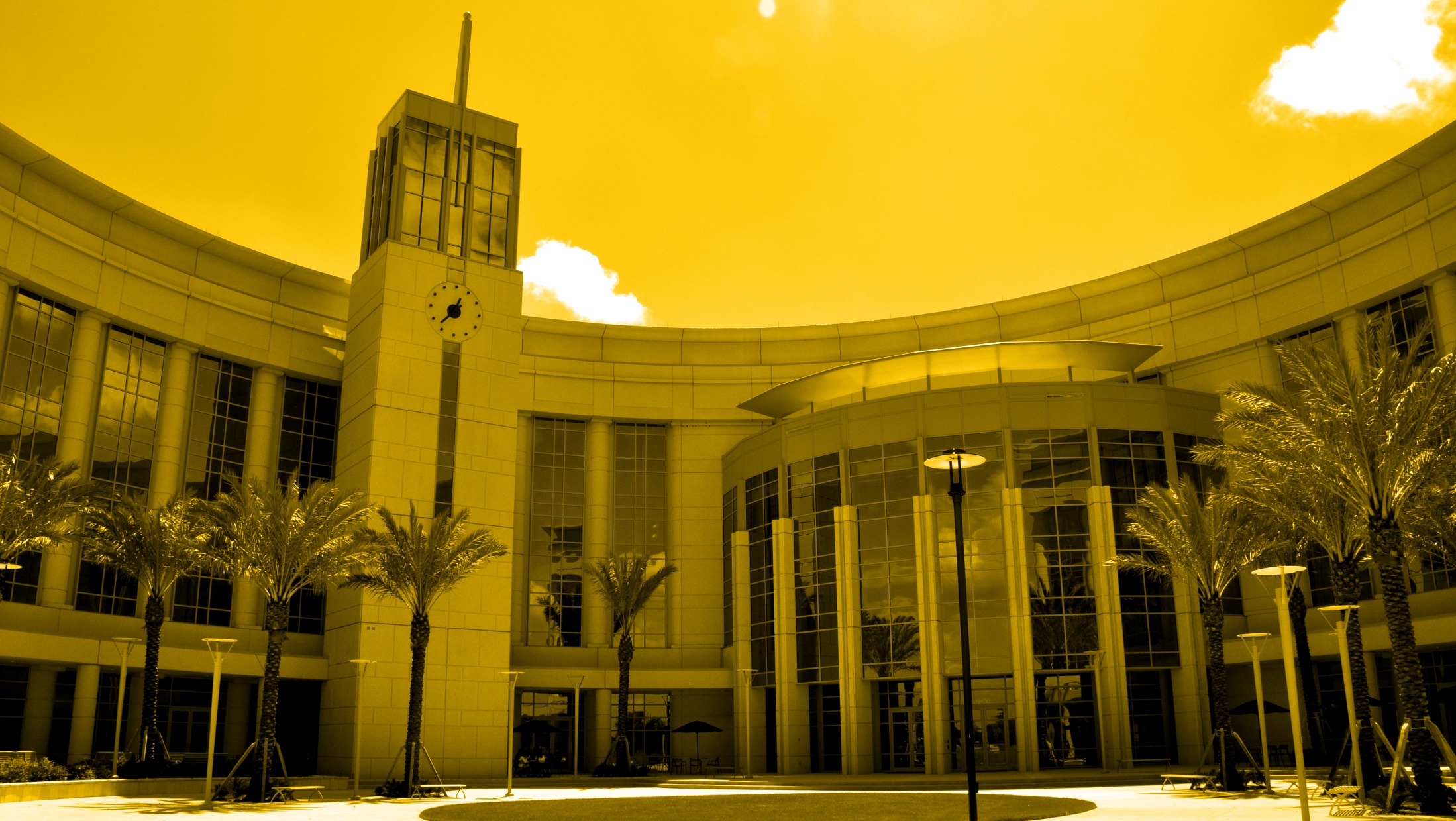 Divider Slide
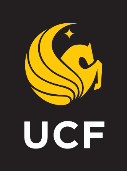 Type your motivational phrase for your presentation here.
7
This slide has something to show regarding data.
8
How about a table, a picture, or graphic – insert below.
Need to include a photo and text?
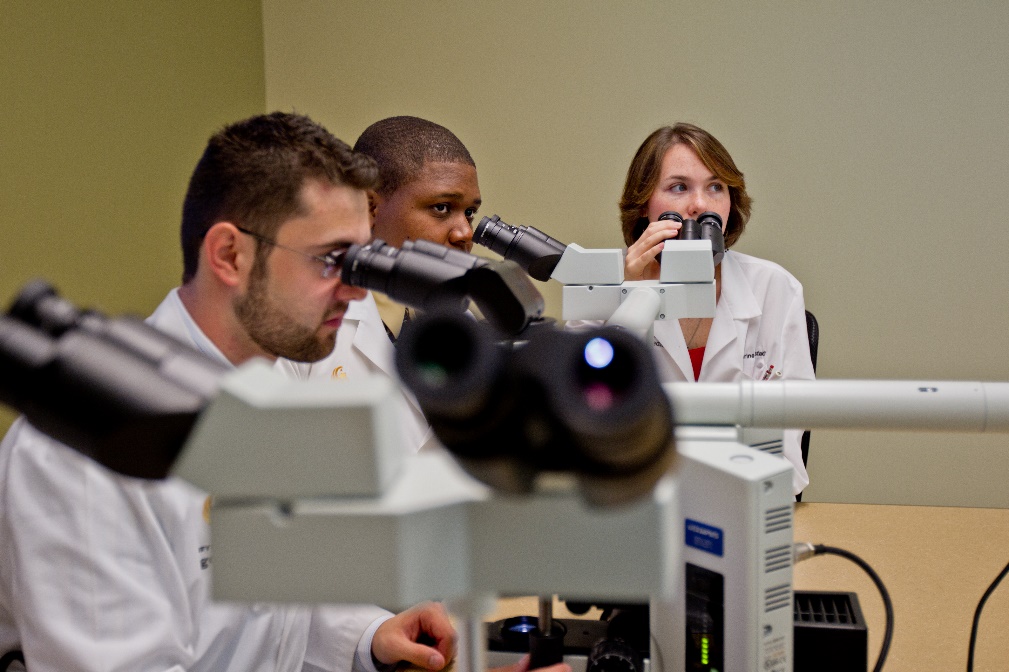 10
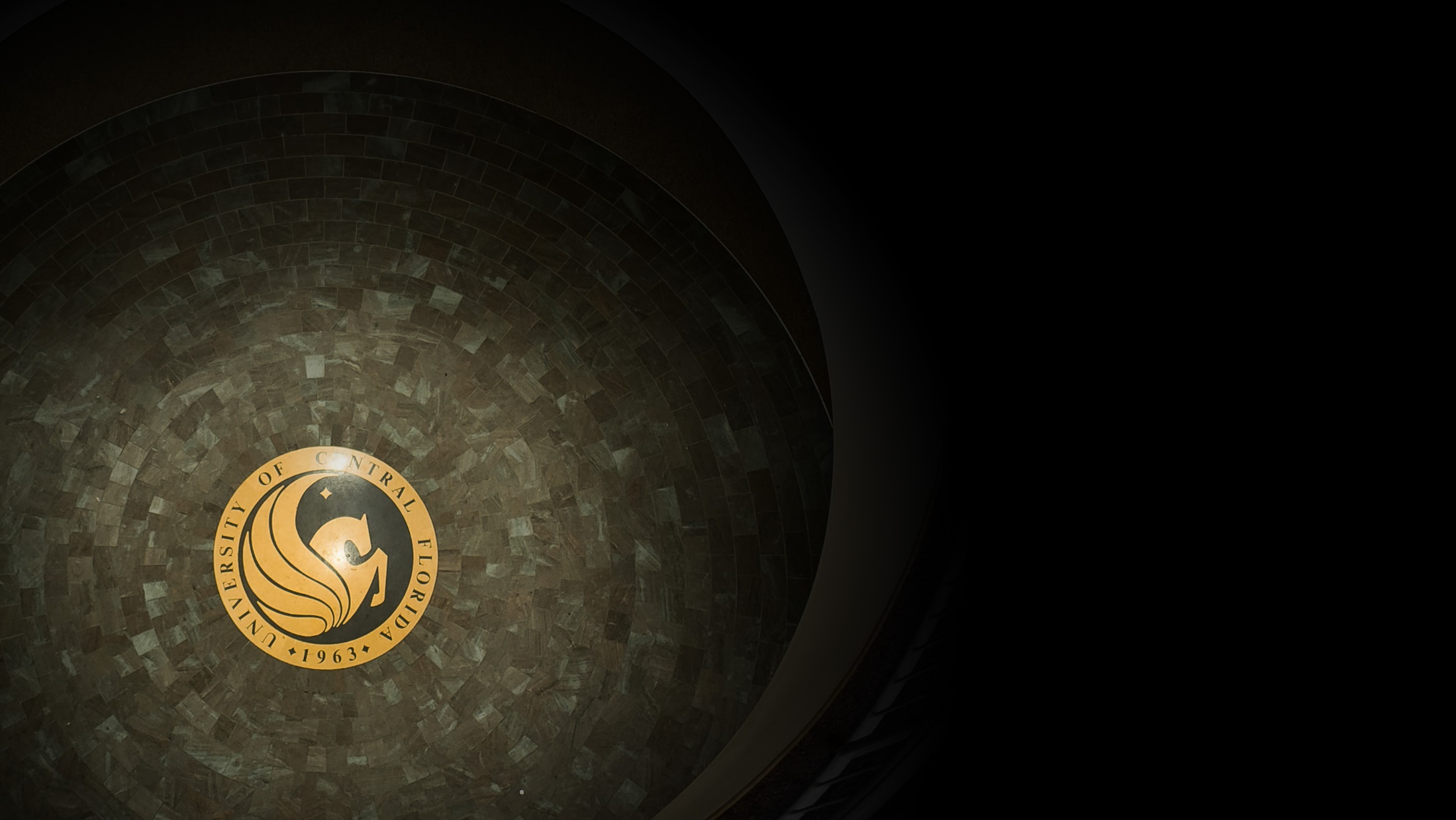 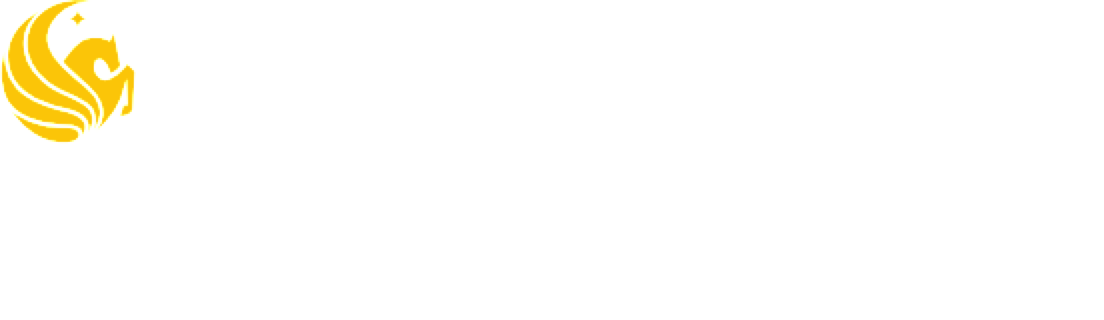 Closing Slide